Элементарное музицирование по методу Карла Орфа в детском саду
МКДОУ детский сад «Елочка» п.Невонка 
Подготовили: А.В. Парохонько
Л.П. Козлова
Основные составляющие методики К.Орфа
Новые формы деятельности детей на музыкальных занятиях
Музыкальный  репертуар  для работы  по системе К.Орфа
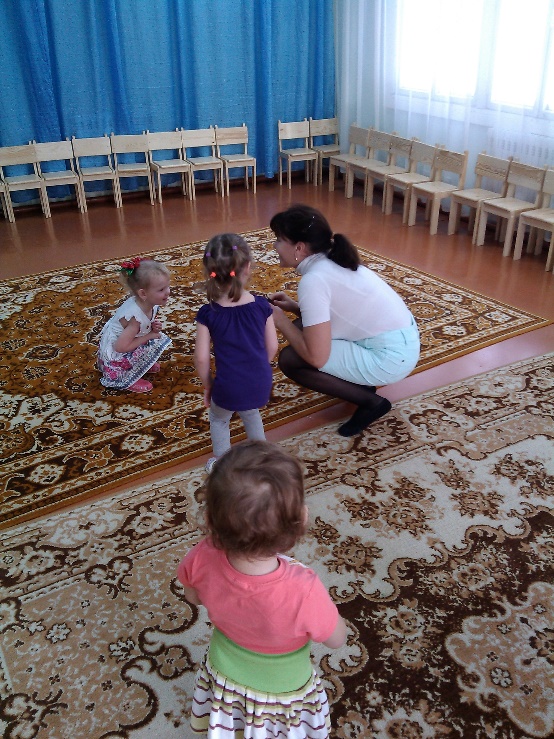 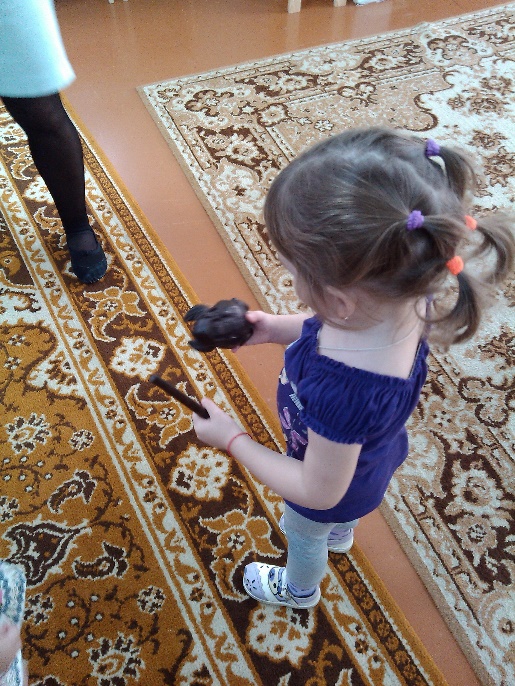 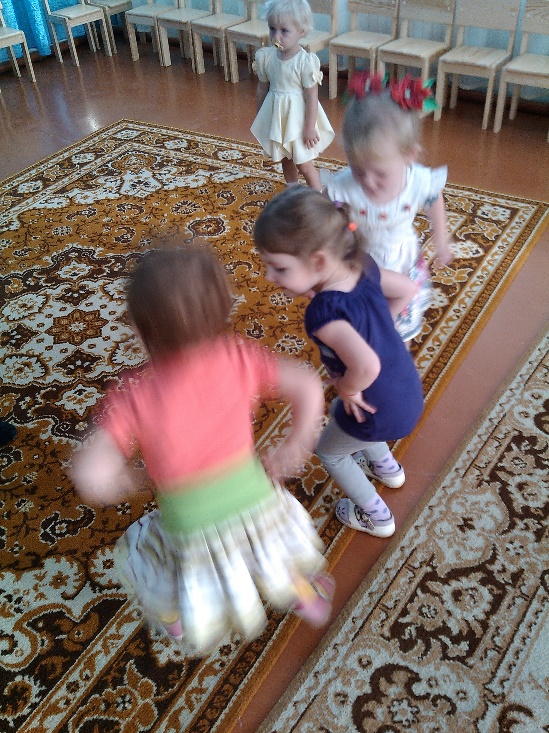 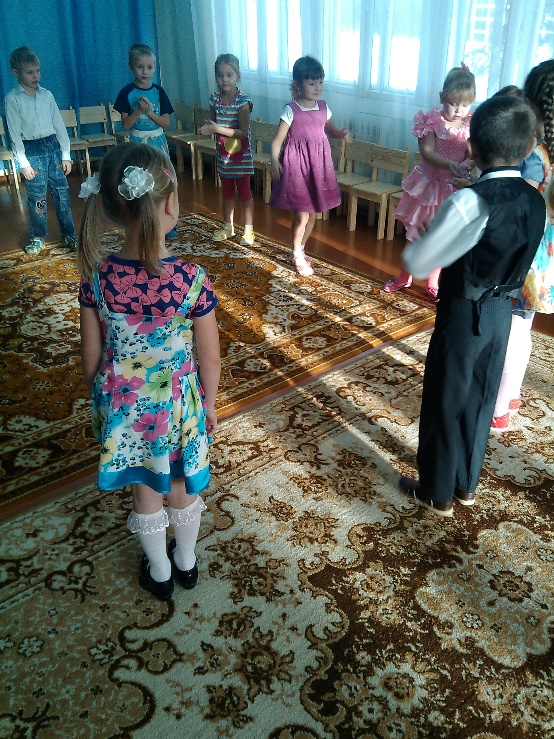 Музыкально-развивающая среда для занятий по методике К. Орфа
Атрибуты для игрового и танцевального творчества
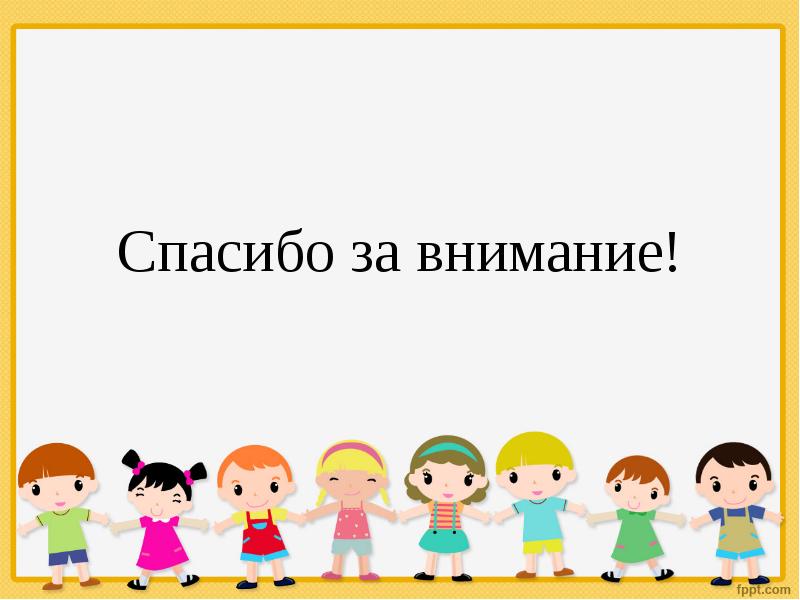